Texas State University PREM: Center on Interfaces in Materials.  A Partnership with the Research Triangle MRSEC
Texas PREM Network
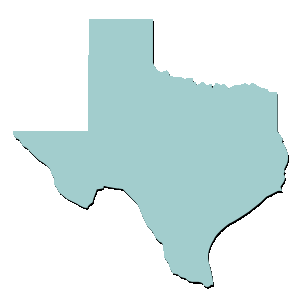 Brittain (Texas State), Echegoyen (UTEP), Lozano (UTPA) & Sardar (UTSA)
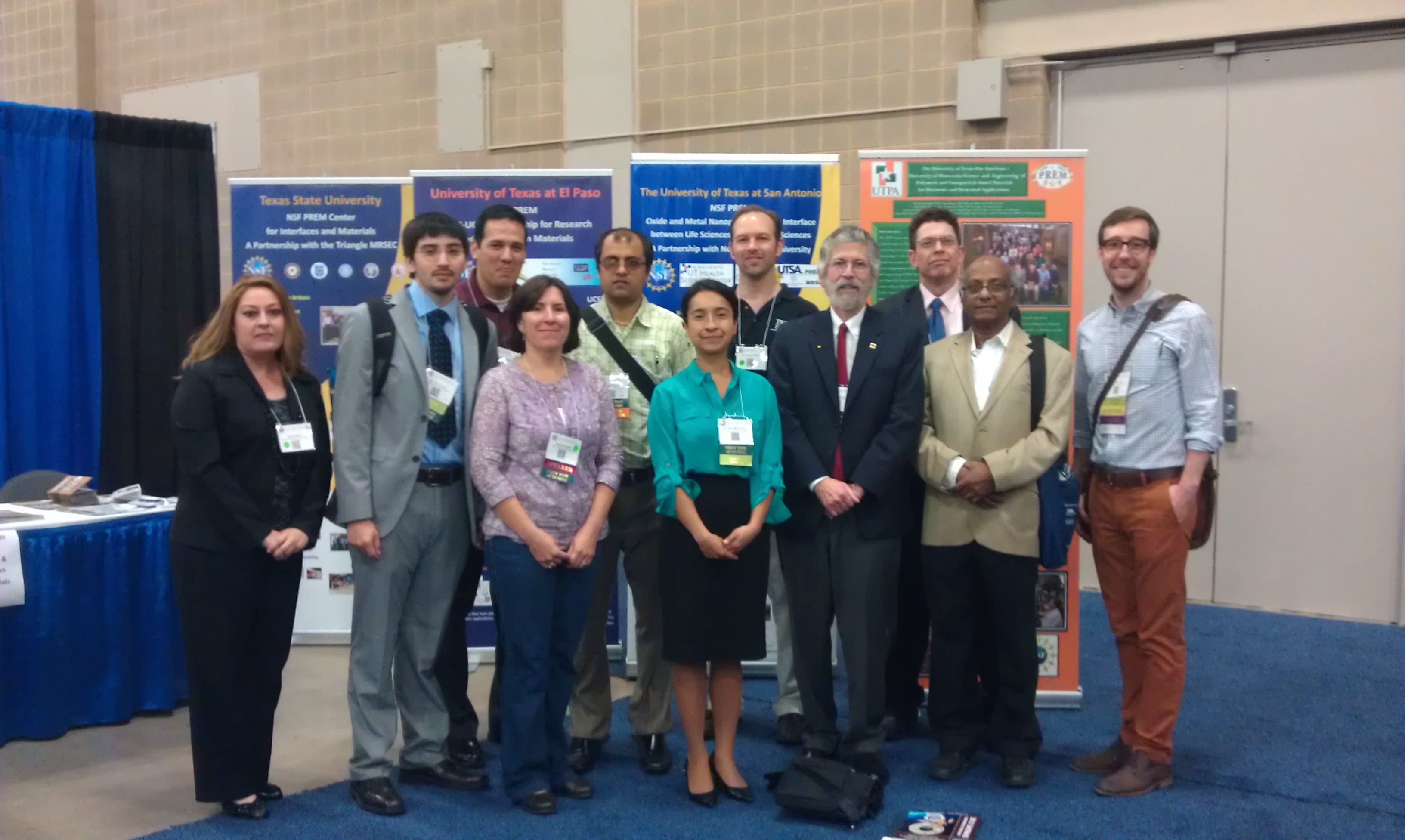 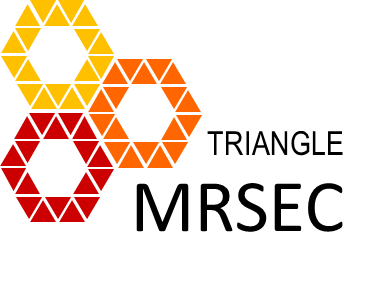 Texas PREM 
Network
UT El Paso
Members:
UT El Paso (2012)
UT San Antonio (2009)
UT Pan American (2009)
Texas State University (2012)

Purpose of the Texas PREM Network:
Share best practices for recruitment and retention of underrepresnted groups
Provide a forum for student presenters
Create a larger PREM identity
Texas State
Inaugural meeting in October, 2013 at the SACNAS Meeting in San Antonio, TX.
Initial Meeting Results:

The PREM teams shared a recruiting booth at the conference and began planning a summer student PREM conference for 2015.
UT San Antonio
UT Pan American
Texas State: DMR-1205670